История русского платка           (проект в подготовительной группе          в рамках парциальной программы            «Ребенок в масштабе времени»)МАДОУ «Колосок», группа «Радуга»п.Краснообск, НСО, Новосибирский район,                                                    Воспитатель: Царенко М.П.
«Платок для каждой женщиныИ в наш, и в прошлый векЖеланный подарокНадежный оберег».Н. Ф. БарановаЦель: Познакомить детей с платком - как неотъемлемой частью русского традиционного костюма. Вызвать желание больше узнать о народных традициях и ремёслах русского народа.Задачи:1. Дать представление об истории возникновения платка.2. Познакомить с Павлово- Посадским народным промыслом.3. Дать представления о видах ткани из которой производят платки.4. Способствовать развитию эстетического вкуса, формированию восприятия прекрасного.5. Расширить словарный запас.6. Создать условия для совместного сотрудничества детей, родителей, ДОУ.
Участники:дети подготовительной группы, воспитатель, родители.Продолжительность: краткосрочный с 13 октября по 23 октября 2018 годаТип проекта: творческо – исследовательский1. Организационный этап:- Объявление на родительском собрании о создании мини-музея в группе и о сборе экспонатов для музея – 13.10.2018 г.- Беседа об истории возникновения платка - 15.10.2018 г.- Задание на дом: узнать у родителей о платках, которые носили бабушки, прабабушки в их семье – 15.10.2018 г.2. Реализация проекта:- Рассмотрение фотоальбома «Русский народный костюм» - 16.10.2018 г.- Беседа «Платок, как часть русского народного костюма» - 16.10.2018г.- Просмотр презентации «Павлово- Посадские платки» - 17.10.2018 г.- НОД «Красивый платок» (рисование) – 20.10.2018 г.- Разучивание игр с платком – 21.10.2014-23.10.2018 г.- Чтение стихов о платке, разучивание частушек – 22.10.2018 г. -23.10.2018г.
3. Заключительный этап:- Оформление в группе мини- музея «Узорье русского платка».- Создание буклета о нашем мини-музее.- Посещение экспозиций нашего музея детьми других групп ДОУ.Что дети узнали в результате реализации проекта:- что платок элемент русского женского костюма;- платки бывают праздничные и повседневные;- познакомились со способами подвязывания платка;- познакомились с самым известным в России промыслом по производству платков в Павловом - Посаде;-познакомились со стихами, частушками о платках. Разучили игры с платком;- вместе с родителями участвовали в сборе экспонатов для организации мини-музея одного образа
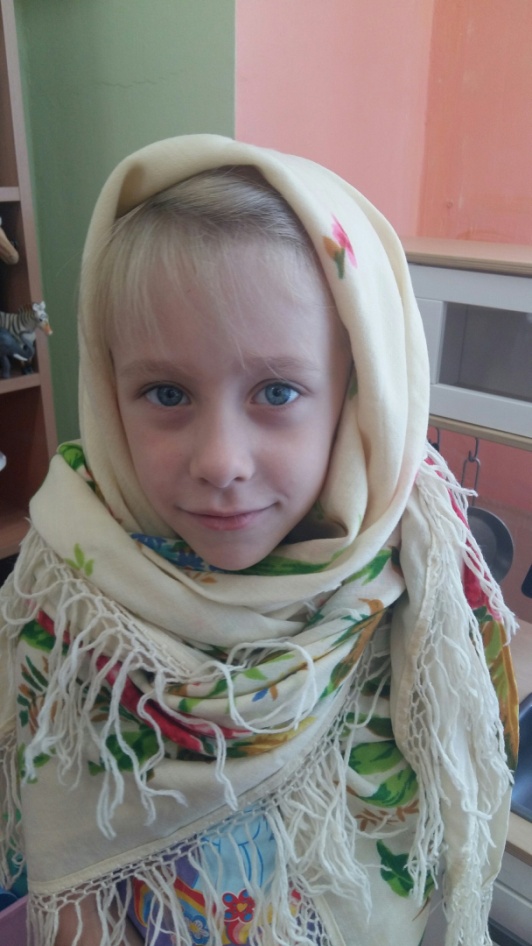 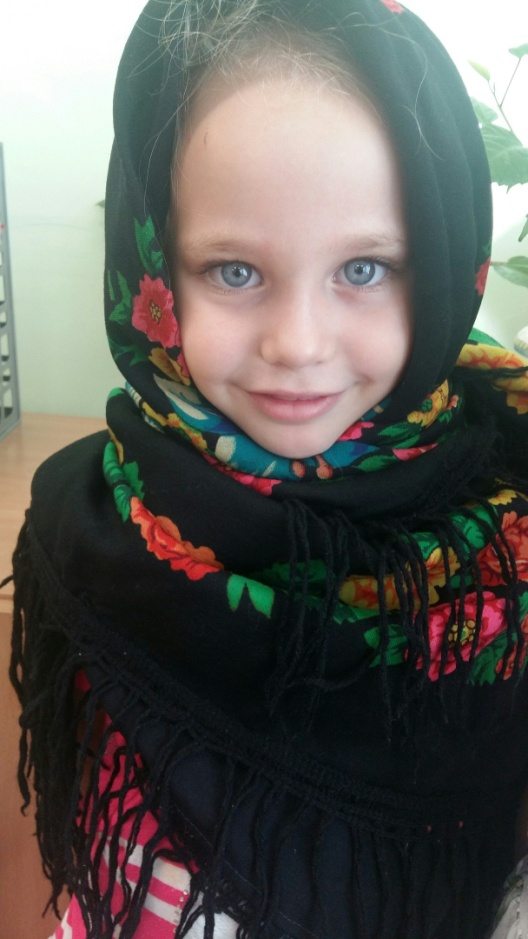 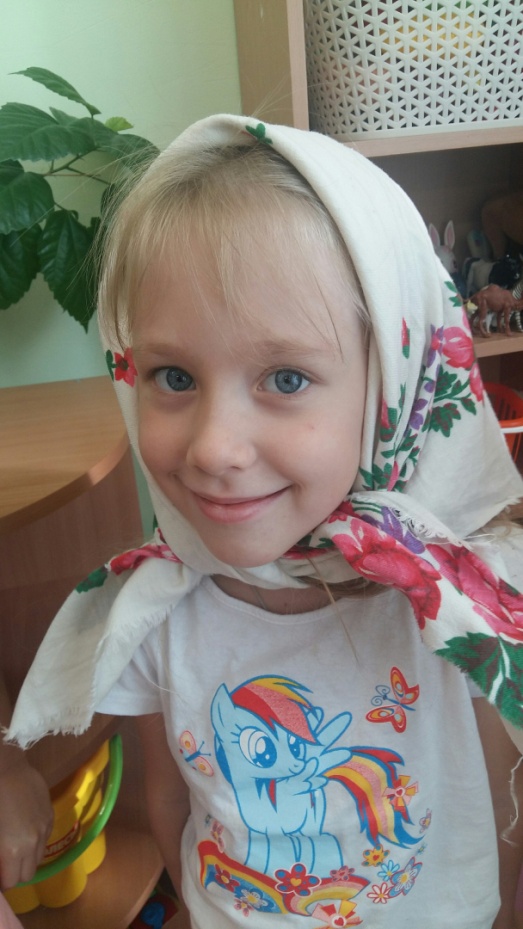 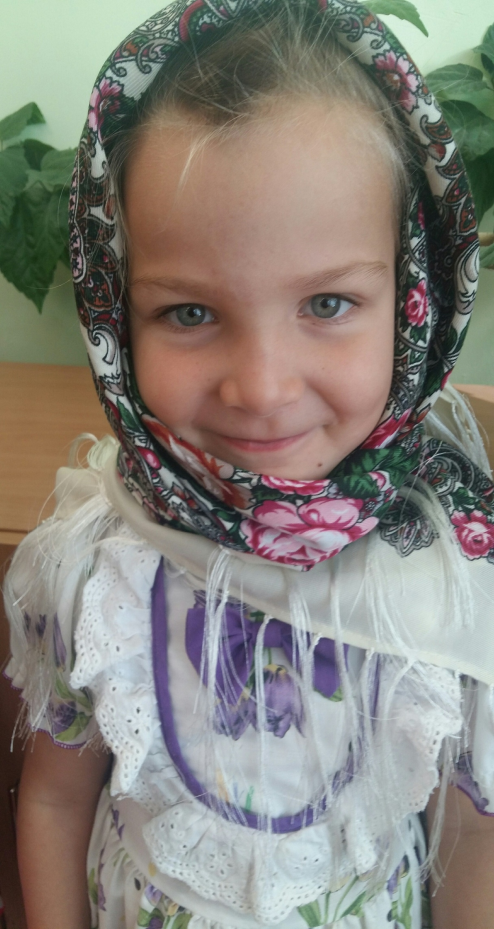 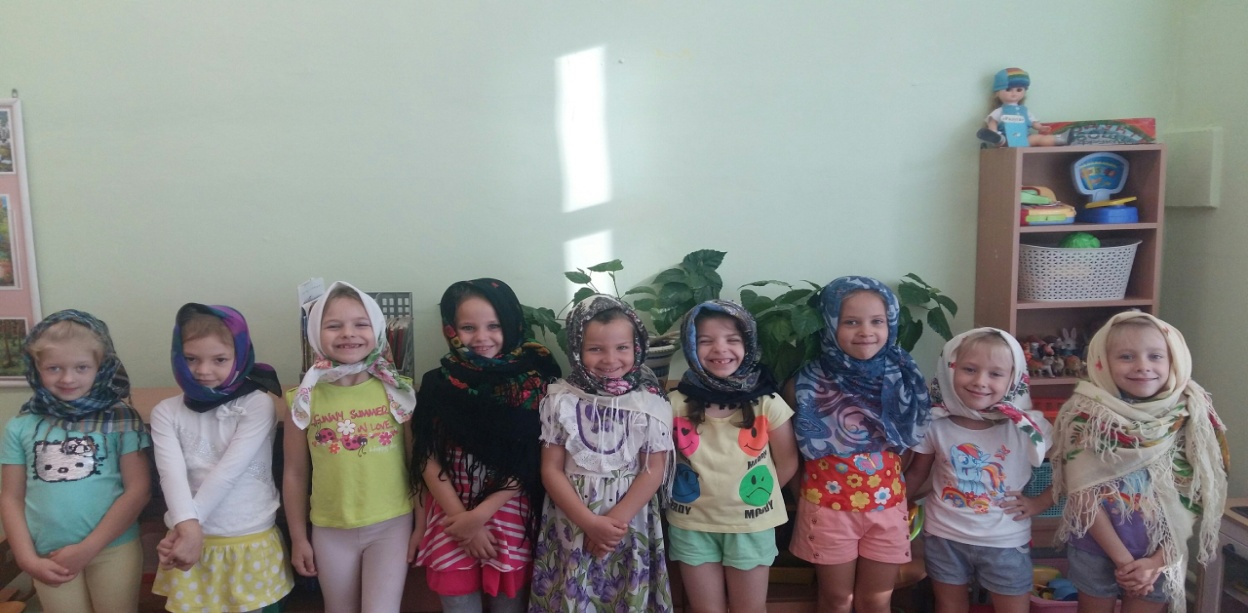 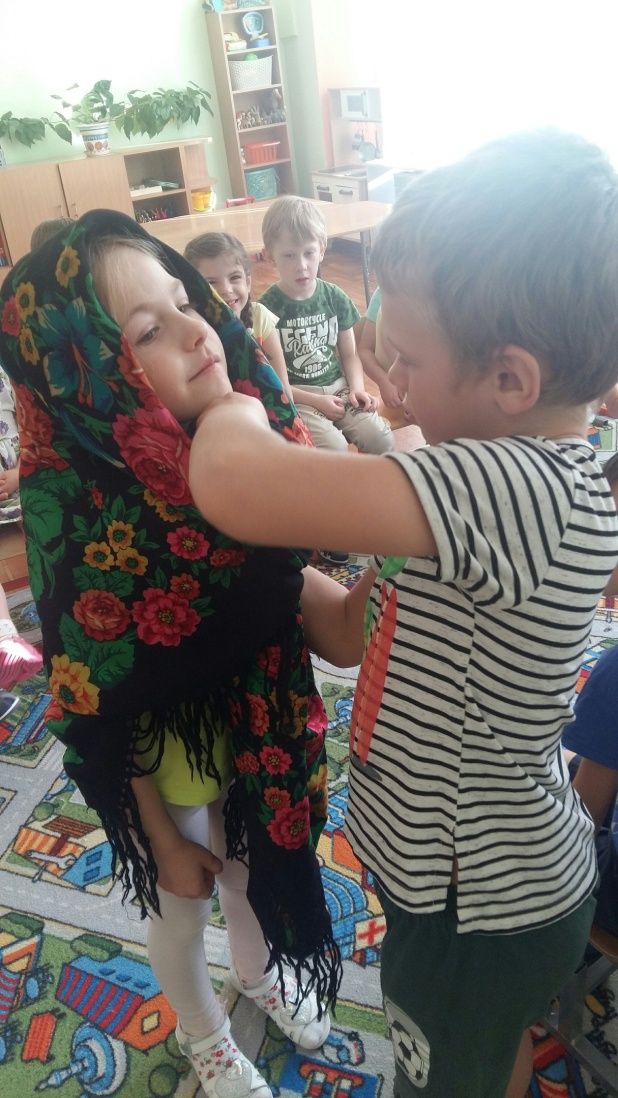 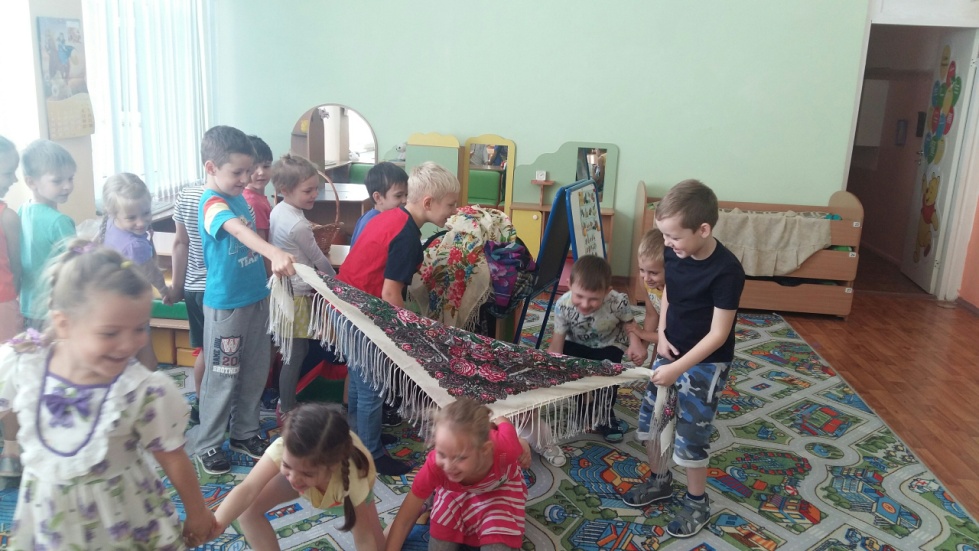 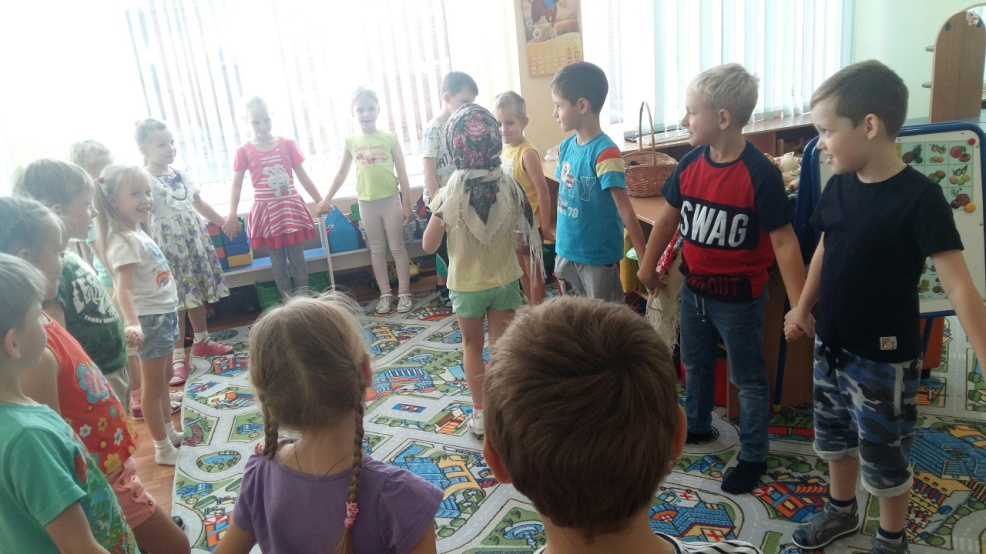 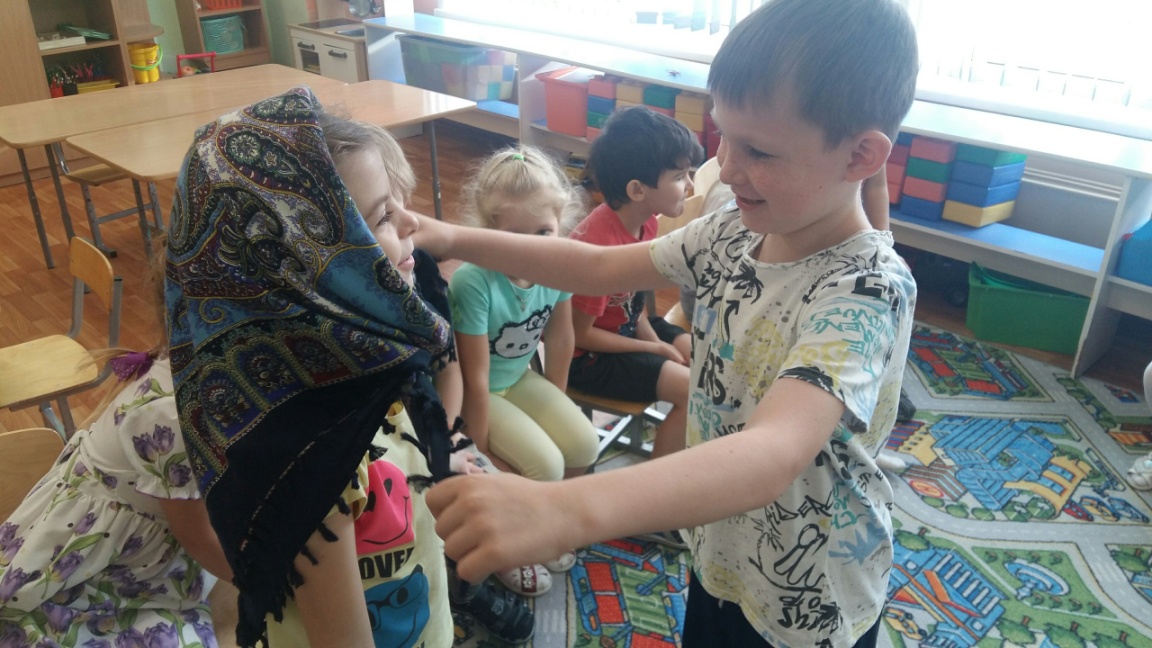 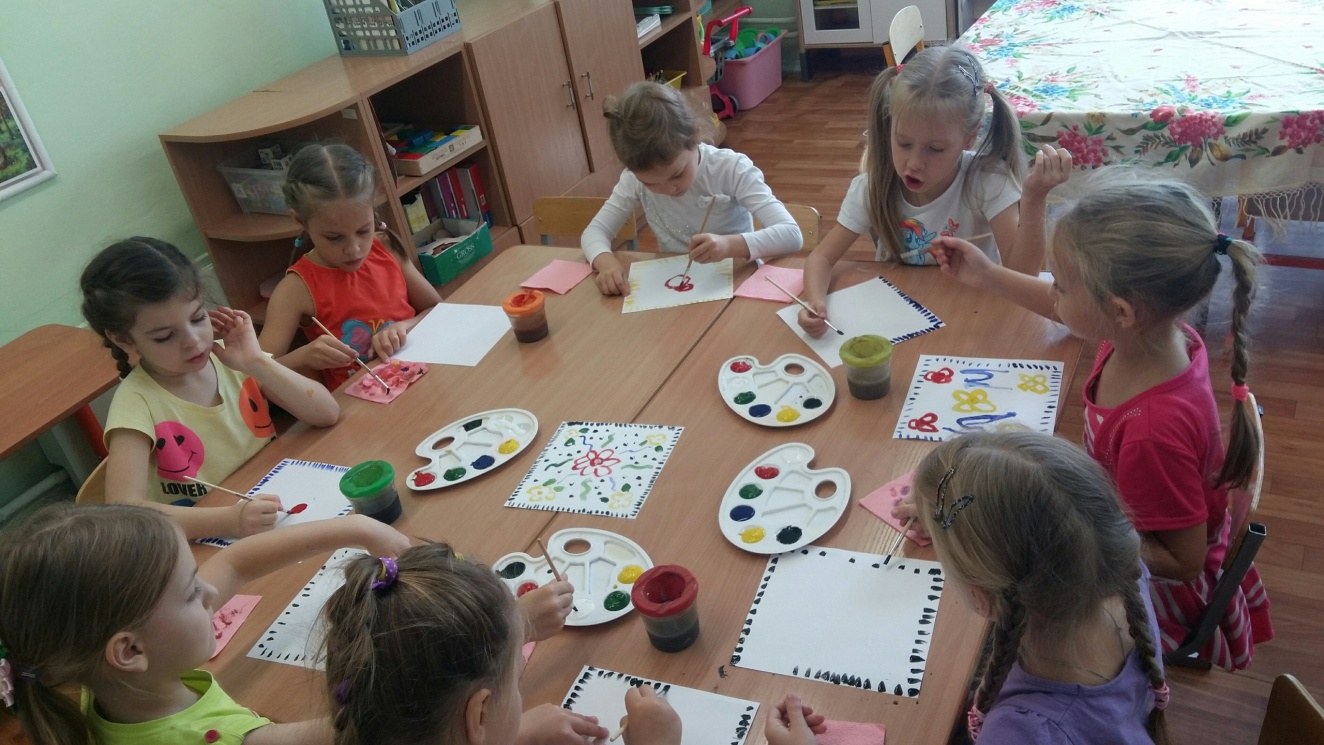 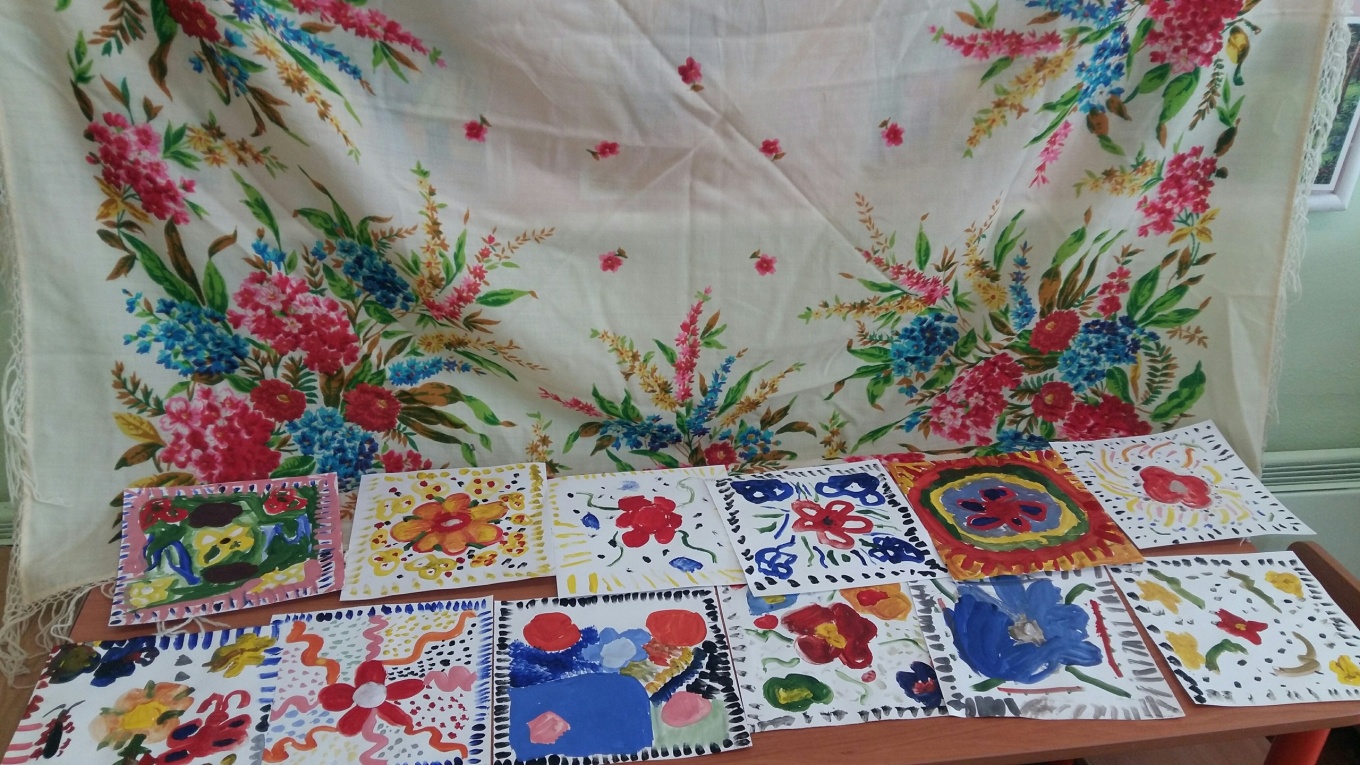